Web Evaluation
Student Activity
Created by Jodie Kleymeer, July 18, 2008. Updated July 25, 2008. Permission to view and use with credit given to author.
Back to Teacher’s Guide
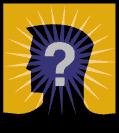 Essential Question #1
Why is it important to prove the authority of resources?
Anyone can publish anything on the web
there are no standards to ensure accuracy
Be responsible for information you pass on
through writing
through email
through website
through conversation
Created by Jodie Kleymeer, July 18, 2008. Updated July 25, 2008. Permission to view and use with credit given to author.
NEXT
[Speaker Notes: Hit enter or arrow key to reveal title, hit again to reveal Essential Question 1.
Ask the students to come up with their own ideas about why it is important to prove authority.
Use enter or right arrow key to reveal reasons.]
Back to Teacher’s Guide
Essential Question #2
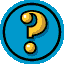 What makes a website useful for research?
Title
Author
Date of creation/update
Source of information
Able to contact creator
Easy to use/understand
Loads quickly
Created by Jodie Kleymeer, July 18, 2008. Permission to view and use with credit given to author.
NEXT
[Speaker Notes: Hit enter or arrow key to reveal title, hit again to reveal Essential Question 2.
Ask the students to come up with their own ideas about what makes a website useful.
Use enter or right arrow key to reveal reasons.]
Back to Teacher’s Guide
Most Important Areas of Consideration
Use this form to examine the following areas
Authority 
Content
Currency
Objectivity
Value
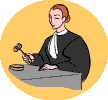 Created by Jodie Kleymeer, July 18, 2008. Updated July 25, 2008. Permission to view and use with credit given to author.
NEXT
Back to Teacher’s Guide
Value
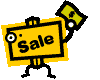 Can you understand the text?
uses words you understand
Explains terms/jargon
Are there statistics that make sense?
Are graphs and charts easy to interpret?
Labeled correctly
Lines/bars easy to read
Created by Jodie Kleymeer, July 18, 2008. Updated July 25, 2008. Permission to view and use with credit given to author.
NEXT
Back to Teacher’s Guide
Practice Evaluating Value
Compare these websites for value:
http://memory.loc.gov/learn/lessons/98/mock/intro.html
http://www.lausd.k12.ca.us/Belmont_HS/tkm/

Which site is of more value to a teacher preparing to teach a unit?
Which site is of more value to a student researching this topic?
Areas of 
Consideration
Value
Created by Jodie Kleymeer, July 18, 2008. Updated July 25, 2008. Permission to view and use with credit given to author.
Back to Teacher’s Guide
Currency
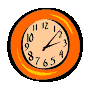 Is the page dated?
Check top and bottom of page
Each article should be dated
When was the last update?
Especially important when dealing with statistics
Are the links current?
If links don’t work, the site likely is not current or reliable
Created by Jodie Kleymeer, July 18, 2008. Updated July 25, 2008. Permission to view and use with credit given to author.
NEXT
Back to Teacher’s Guide
Practice Evaluating Currency
Compare the following websites:
http://www.gma.org/katahdin/tidepool.html
http://library.thinkquest.org/J002608/Tidepool_home_page.html
Which is more up-to-date?  Do the links still work?
Currency
Created by Jodie Kleymeer, July 18, 2008. Updated July 25, 2008. Permission to view and use with credit given to author.
Areas of Consideration
Back to Teacher’s Guide
Objectivity
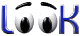 Who sponsors the site?
Are they well-known?
Is there advertising?
Does the site appear to be fair?
Is the page designed to make you form an opinion?
Who links to the site?
In the search field type link: followed by the website – truncate the web address
ie: shorten link:school.discoveryeducation.com/schrockguide/eval.html 
to link:school.discoveryeducation.com
Created by Jodie Kleymeer, July 18, 2008. Updated July 25, 2008. Permission to view and use with credit given to author.
NEXT
Back to Teacher’s Guide
Practice Evaluating Objectivity
Explore the following websites for objectivity:
http://www.martinlutherking.org/
http://www.thekingcenter.org/tkc/index.asp

Which website is less biased?
Objectivity
Created by Jodie Kleymeer, July 18, 2008. Updated July 25, 2008. Permission to view and use with credit given to author.
Areas of Consideration
Back to Teacher’s Guide
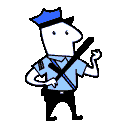 Authority
Who published the information?
Avoid individuals not associated with a sponsor
check web address for ~ 
Look at the domain (.edu, .k12, .gov are best)
Check who the sponsor is
www.easywhois.com
Is there a link to more info about the authors/sponsors
Use trusted search engines
www.Lii.org Sites are evaluated and annotated by librarians
www.infomine.ucr.edu evaluated and annotated by librarians
Created by Jodie Kleymeer, July 18, 2008. Updated July 25, 2008. Permission to view and use with credit given to author.
NEXT
Back to Teacher’s Guide
Practice Evaluating Authority
Check the following websites for authority:
http://petsorfood.com/
http://petfooddirect.com/store/
Which is authoritative?
Areas of 
Consideration
Authority
Created by Jodie Kleymeer, July 18, 2008. Updated July 25, 2008. Permission to view and use with credit given to author.
Back to Teacher’s Guide
Content
Is the information reliable and true?
Are sources sited?
Are there links to other reliable sources?
Is the site well written?
Is the site’s purpose clear?
Is the information complete?
Does it offer info not found elsewhere?
Is it in-depth enough?
Does it answer your questions to your satisfaction?
Created by Jodie Kleymeer, July 18, 2008. Updated July 25, 2008. Permission to view and use with credit given to author.
NEXT
Back to Teacher’s Guide
Practice Evaluating Content
Explore one of the following pairs of websites for content:
http://oncolink.upenn.edu/ and 
http://www.bioimmune.com/

Or
http://www.biology.arizona.edu/Cell_bio/tutorials/cell_cycle/cells3.html and
http://www.cellsalive.com/mitosis.htm


Which website has better coverage?
Content
Created by Jodie Kleymeer, July 18, 2008. Updated July 25, 2008. Permission to view and use with credit given to author.
Areas of Consideration
Back to Teacher’s Guide
Demonstrations of Evaluations
Quicktime video demonstration

Holocaust resource activity
Created by Jodie Kleymeer, July 18, 2008. Updated July 25, 2008. Permission to view and use with credit given to author.
Back to Teacher’s Guide
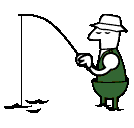 Pharming and Phishing
Pharming
criminal hackers redirect Internet traffic from one Web site to a different, identical-looking site to trick you into entering your user name and password into the database on their fake site
Phishing
con artists send fraudulent e-mail messages that appear to come from Web sites you trust, like your bank or credit card company, and request that you provide personal information.
Created by Jodie Kleymeer, July 18, 2008. Updated July 25, 2008. Permission to view and use with credit given to author.
NEXT
Back to Teacher’s Guide
Spoof or Truth?
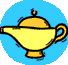 http://snopes.com/ 

http://urbanlegends.about.com/

http://www.scambusters.org/legends.html
Created by Jodie Kleymeer, July 18, 2008. Updated July 25, 2008. Permission to view and use with credit given to author.
Back to Teacher’s Guide
Practice Evaluating for Yourself
Authenticate two of these sites (at least 1 challenging) 
use this form to evaluate them
http://home.inreach.com/kumbach/velcro.html easy
http://www.allaboutexplorers.com/ moderate http://www.dhmo.org/ challenging
http://www.bigredhair.com/robots/index.html challenging
Created by Jodie Kleymeer, July 18, 2008. Updated July 25, 2008. Permission to view and use with credit given to author.
NEXT
NEXT
Back to Student Activity
Teacher’s Guide to Evaluating Web Resources
Jodie Kleymeer
Media Specialist
Lake Shore Public Schools
Created by Jodie Kleymeer, July 18, 2008. Updated July 25, 2008. Permission to view and use with credit given to author.
Back to Student Activity
Purpose of the Teacher’s Guide
to provide a sample activity for use with high school students - be sure to read the notes for each slide
to organize resources for teachers to use in demonstrating web evaluation
Created by Jodie Kleymeer, July 18, 2008. Updated July 25, 2008. Permission to view and use with credit given to author.
Importance of Web Evaluation
Back to Student Activity
Students are expected to evaluate resources by ISTE, but rarely shown how
Jobs in this century will require students to be able locate, analyze, and create new info, not regurgitate it
Anyone can publish anything on the web
there are no standards to ensure accuracy
Therefore, misinformation can spread quickly
People have a responsibility to share reliable info and thwart the spread of false info
Created by Jodie Kleymeer, July 18, 2008. Updated July 25, 2008. Permission to view and use with credit given to author.
Tutorials and Webquests
Back to Student Activity
http://novemberlearning.com/index.php?option=com_content&task=view&id=39&Itemid=85 tutorial
http://www.sdst.org/shs/library/evalwebstu.html 
http://www.lib.purdue.edu/ugrl/staff/sharkey/interneteval/accuracy1.html
http://library.mrc.tas.edu.au/authenticatingws.html
Created by Jodie Kleymeer, July 18, 2008. Updated July 25, 2008. Permission to view and use with credit given to author.
Spoof Sites to Use - Easy
Back to Student Activity
http://zapatopi.net/treeoctopus/
http://www.d-b.net/dti/
http://petsorfood.com/
http://kingdomgrant.org/woj/theprovision.htm
http://www.lacunainc.com/process.html
http://www.cimms.ou.edu/~doswell/Conference_papers/SELS96/WoO.html
Created by Jodie Kleymeer, July 18, 2008. Updated July 25, 2008. Permission to view and use with credit given to author.
Spoof Sites – Easy (cont.)
Back to Student Activity
http://zapatopi.net/afdb/
http://www.dreamweaverstudios.com/moonbeam/moon.htm
http://web.archive.org/web/20011009000114/www.goldengatetunnel.com/
http://www.google.com/technology/pigeonrank.html
http://147.129.226.1/library/research/AIDSFACTS.htm
Created by Jodie Kleymeer, July 18, 2008. Updated July 25, 2008. Permission to view and use with credit given to author.
Spoof Sites to Use - Moderate
Back to Student Activity
http://www.genochoice.com/
http://www.floralsculptureclinic.nl/frameset.htm
http://www.petroldirect.com/
Created by Jodie Kleymeer, July 18, 2008. Updated July 25, 2008. Permission to view and use with credit given to author.
Spoof Sites to Use - Challenging
Back to Student Activity
http://www.dhmo.org/
http://www.allaboutexplorers.com/
http://www.martinlutherking.org/
http://quest.arc.nasa.gov/
http://descy.50megs.com/akcj3/bmd.html
Created by Jodie Kleymeer, July 18, 2008. Updated July 25, 2008. Permission to view and use with credit given to author.
Forms to Evaluate Websites – Middle/High School
Back to Student Activity
http://school.discoveryeducation.com/schrockguide/pdf/evalmidd.pdf 
http://school.discoveryeducation.com/schrockguide/pdf/evalhigh.pdf 
http://library.usm.maine.edu/research/researchguides/webevaluating.html
http://lib.nmsu.edu/instruction/evalcrit.html
Created by Jodie Kleymeer, July 18, 2008. Updated July 25, 2008. Permission to view and use with credit given to author.
Forms to Evaluate Websites - Elementary
Back to Student Activity
http://kathyschrock.net/abceval/5ws.pdf
Created by Jodie Kleymeer, July 18, 2008. Updated July 25, 2008. Permission to view and use with credit given to author.
Tools for Proving Authority
Back to Student Activity
http://www.easywhois.com/ 
http://www.archive.org/ 
Link:
Created by Jodie Kleymeer, July 18, 2008. Updated July 25, 2008. Permission to view and use with credit given to author.
Checking Urban Legend/Hoax Status
Back to Student Activity
Created by Jodie Kleymeer, July 18, 2008. Updated July 25, 2008. Permission to view and use with credit given to author.